PowerPoint presentation
Unit 306: Monitoring and supervision of food safety
Understand how to implement food safety management procedures
Food safety management records used within a food safety management system
Food safety management records
A FSMS is a systematic approach to controlling food safety hazards within a food business in order to ensure that food is safe to eat. All businesses are required to put in place, implement and maintain a FSMS based on the principles of Hazard Analysis Critical Control Point (HACCP).
Larger multi-site companies will have developed their own systems and will include the following documents:
Food safety management records
HACCP plan 
Suppliers list
Delivery records
Temperature control records 
Staff training records 
Staff sickness records
Pre and post-employment records
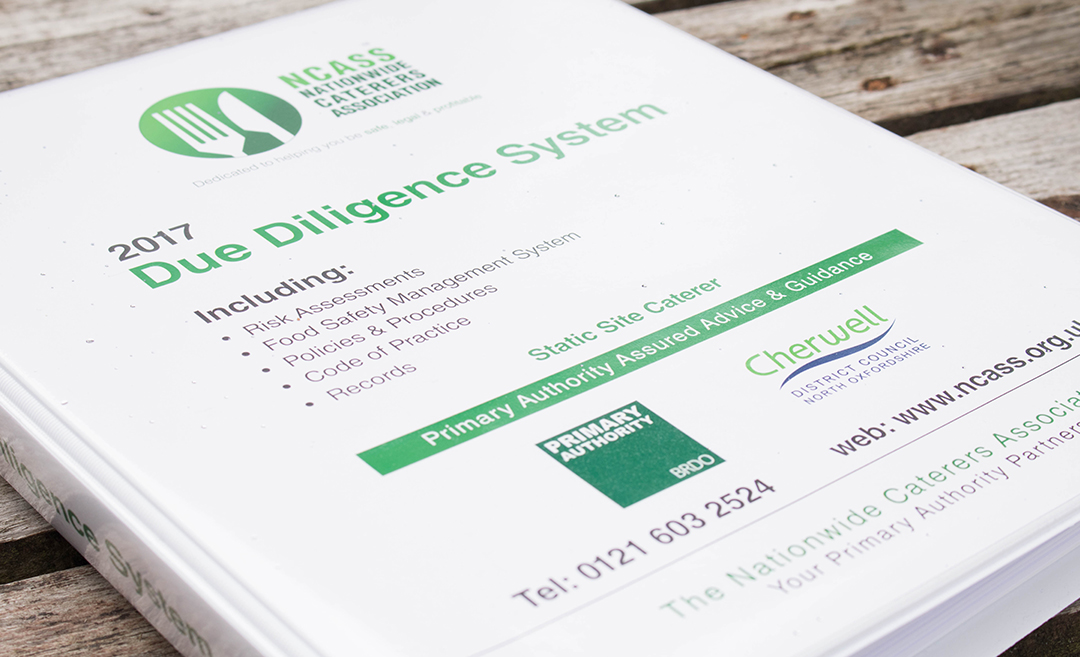 Food safety management records
Fitness to work records 
Cleaning records and schedules
Monitoring of cleaning records and schedules
Recommended sample keeping
Visitor records/policy
Pest control
Maintenance records
Waste management policy.
Any questions?